Techniki informacji i komunikacji
Ćwiczenia nr 3
Mgr Anna Materla
Dostęp do informacji publicznej – Biuletyn Informacji Publicznej (BIP)
BIP =  system stron internetowych służący powszechnemu i bezpłatnemu dostępowi do informacji publicznej;
Art. 8 ustawy o dostępie do informacji publicznej
 ujednolicony system stron

Dostęp:
za pomocą strony głównej BIP http://www.bip.gov.pl/
za pomocą stron podmiotowych, np. UM Wrocław
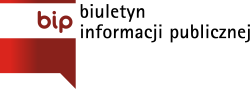 Dostęp do informacji publicznej – Biuletyn Informacji Publicznej (BIP)
ustawa o dostępie do informacji publicznej (Dz.U. 2001 nr 112 poz. 1198)


Komu przysługuje prawo do informacji publicznej? art. 2
Kto jest obowiązany udostępniać informację publiczną? art. 4 ust. 1 i 2
Jakie informacje powinny zostać udostępnione? art. 6
Co jeśli informacja podlegająca udostępnianiu nie została udostępniona? art. 10 i następne
Przykład 1
Proszę za pomocą LEX-a znaleźć przykład (wzór) wniosku o udostępnienie informacji publicznej.

Korzystając ze strony BIP dla Urzędu Miasta Wrocławia, proszę podać:

 jaki numer konta jest właściwy do wpłat opłat skarbowych, m.in. za złożenie dokumentu stwierdzającego udzielenie pełnomocnictwa.
Ile jest dostępnych aktualnych ofert pracy w UM Wrocław? na jakie stanowiska?
ile  apeli w roku 2013 podjęła Rada Miejska Wrocławia oraz numery tych aktów.
Czym jest LEX?
= jeden z systemów informacji prawnej działający w Polsce
 system informacji prawnej - spójny system, w którym informacja o prawie uzupełniana jest informacjami o tym, jak to prawo jest interpretowane przez najważniejsze sądy w kraju (w szczególności sąd najwyższy).

utworzona przez 
historia powstania Lex-a,
istnieje od 1987 r., pierwsze elementy on-line od 1998 r.
wymaga założenia konta i logowania,
trzeba wykupić licencję – cena uzależniona jest od funkcjonalności
Czym jest LEX?
stale poszerzana i uaktualniana baza dokumentów autorskich, 
codzienna aktualizacja, 
łatwe przeszukiwanie rozbudowanej bazy informacji za pomocą słownika, haseł i filtrów,
możliwość personalizacji programu poprzez dodawanie dokumentów do ulubionych czy opatrywanie ich własnymi notatkami
Dostęp do LEX-a
www.prawo.uni.wroc.pl  WYDZIAŁ  Bazy danych  Bazy wydziału 
Baza Prawnicza Lex  

Dostęp z:
Komputerów będących własnością Uwr.
Komputerów osobistych podłączonych do sieci wewnętrznej WPAiE
Moduły
różne moduły, w zależności od potrzeb,
wersje: 
LEX Omega - zawiera szeroki wybór dokumentów, w tym pełną bazę orzecznictwa sądowego i administracyjnego, piśmiennictwa prawniczego i źródeł prawa polskiego. Wersja ta przeznaczona jest dla większych kancelarii prawnych, dużych firm i korporacji.
LEX Gamma - wersja ta jest przeznaczona dla kancelarii prawnych i mniejszych firm. Dobór zawartości w tej wersji zapewnia dostęp do najważniejszych dokumentów i jednocześnie pozwala na optymalizację kosztów poprzez możliwość uzupełnienia programu o potrzebne moduły.
LEX Sigma - podstawowa wersja
Podawanie informacji z LEX-a
Np. wyrok NSA z 4 grudnia 1998 r., I SA/Lu 1687/98, Lex nr 37652.
PRZYKŁAD
Znajdź ustawę regulującą becikowe.
Znajdź w ustawie, jakie jest ograniczenie dochodu rodziny w przeliczeniu na głowę, które pozbawia możliwości ubiegania się o to świadczenie.
Kto przyznaje becikowe?
Podaj jej miejsce publikacji (Dz. U. itd.)
Wyszukiwanie w LEX-ie
1) Wyszukiwanie pełnotekstowe

„Szukaj” – narzędzie służące do wyszukiwania dowolnie wpisanego przez Użytkownika ciągu znaków we wszystkich tekstach dokumentów i notach bibliograficznych znajdujących się w programie. Narzędzie poprawnie rozpoznaje popularne skróty (np.: PIT, CIT, VAT) oraz potoczne nazwy ustaw i instytucji prawnych (np.: becikowe, ustawa kominowa).

Podpowiedzi - wyszukiwarka jest wyposażona w mechanizm podpowiadający szukane frazy oraz linki do powiązanych z nimi haseł. Podpowiedzi wyświetlają się w trakcie wpisywania przez Użytkownika kolejnych znaków w polu wyszukiwarki.
Wyszukiwanie w LEX-ie
2) Hasła i Indeks główny
Poszczególne kategorie dokumentów w programie pogrupowane są w hasła, co ułatwia wyszukiwanie dokumentów związanych z danym zagadnieniem. Hasła dostępne są dla:
wszystkich rodzajów aktów prawnych;
orzeczeń sądowych;
orzeczeń administracji;
orzeczeń strasburskich;
orzeczeń luksemburskich;
komentarzy;
komentarzy praktycznych;
monografii;
pism urzędowych;
tez z piśmiennictwa;
glos;
wzorów;
zestawień;
not bibliograficznych publikacji prawniczych;
procedur.
Struktura haseł jest jednolita dla wszystkich rodzajów dokumentów.
Wyszukiwanie w LEX-ie
3) Wyszukiwanie formalne

Filtry – poszczególne kategorie dokumentów w programie można przeszukiwać za pomocą filtrów pozwalającego na wyszukanie dokumentów o określonych cechach formalnych takich jak identyfikator, sygnatura, data, autor, wydawnictwo, tytuł, aktualność, obowiązywanie etc.
Wyszukiwanie w LEX-ie
4) Szybkie wyszukiwanie

"Roczniki" – narzędzie służące do wyszukiwania dokumentów opublikowanych przez poszczególne wydawnictwa w poszczególnych latach.

"Kodeksy" – funkcja umożliwiająca szybki dostęp do listy wszystkich kodeksów oraz najważniejszych ustaw podatkowych.

"Szukaj po identyfikatorze" – narzędzie służące do szybkiego wyszukiwania dokumentów wybranej kategorii po ich indywidualnych cechach.

"Biblioteka" - narzędzie służące szybkiemu wyszukaniu komentarzy i monografii poświęconych danej tematyce.
Wyszukiwanie w LEX-ie
4) Szybkie wyszukiwanie

"Roczniki" – narzędzie służące do wyszukiwania dokumentów opublikowanych przez poszczególne wydawnictwa w poszczególnych latach.

"Kodeksy" – funkcja umożliwiająca szybki dostęp do listy wszystkich kodeksów oraz najważniejszych ustaw podatkowych.

"Szukaj po identyfikatorze" – narzędzie służące do szybkiego wyszukiwania dokumentów wybranej kategorii po ich indywidualnych cechach.

"Biblioteka" - narzędzie służące szybkiemu wyszukaniu komentarzy i monografii poświęconych danej tematyce.
Praca z tekstem w LEX-ie
Ocena obowiązywania aktu prawnego. 
O statusie aktu informują Użytkownika kolory identyfikatorów aktów (na listach) oraz kolory wstęg (w tekstach):
zielony  = obowiązujący;
niebieski  = oczekujący;
fioletowy = archiwalny;
Informacja o obowiązywaniu aktu prawnego.
W metryce aktu prawnego znajduje się informacja o:
datach uchwalenia i ogłoszenia aktu;
wszystkich datach wejścia w życie aktu oraz dacie mocy wstecznej aktu  (data główna jest wyróżniona kolorem zielonym);
datach utraty mocy aktu.

W lewym panelu tekstu aktu znajduje się informacja o:
statusie obowiązywania aktu;
dacie wejścia w życie aktu, wraz ze wskazaniem na jednostkę redakcyjną tego samego lub innego aktu, jeżeli wejście w życie ma charakter nietypowy (tzw. komplikacja);
dacie utraty mocy aktu, wraz ze wskazaniem na jednostkę redakcyjną  aktu, jeżeli utrata mocy ma charakter nietypowy.
Praca z tekstem w LEX-ie
„Porównaj z poprzednią wersją”  – funkcja umożliwiająca porównywanie zmian między wersjami:
aktów prawa powszechnego, resortowego, miejscowego i europejskiego;
treści jednostek redakcyjnych aktów prawa powszechnego w randze ustawy;

Historia jednostki  - funkcja prezentująca wszystkie wersje treści jednostki redakcyjnej ustawy. Aby historia była dostępna jednostka musi być przynajmniej raz zmieniona, lub dodana już po publikacji aktu. Dla jednostek od wersji pierwotnej nigdy nie zmienianych historia nie jest prezentowana.

Dokumenty powiązane – pod jednostkami redakcyjnymi aktów prawnych znajdują się odesłania do powiązanych z jednostkami dokumentów, takich jak:
akty wykonawcze;
orzeczenia sądowe;
pisma urzędowe;
tezy z piśmiennictwa;
komentarze;
Wzory i zestawienia itp.
Praca z tekstem w LEX-ie
Relacje – uwidocznione w metrykach dokumentów typy powiązań z innymi dokumentami. Na system powiązań składają się:

Relacje między aktami prawnymi:
zmiana, sprostowanie, zmiana wynikająca z;
uchylenie;
wykonanie;
ujednolicenie;
wprowadzenie;
interpretacja;
implementacja;
Praca z tekstem w LEX-ie
Drukowanie, zapis, wysyłka mailem

Eksport dokumentów - dokumenty tekstowy w programie można otworzyć w edytorze tekstu i zapisać na dysku. Domyślnym formatem zapisu jest format RTF.

Wysyłanie dokumentów mailem - dokumenty tekstowe w programie  można wysłać jako załącznik do wiadomości e-mail.

Kopiowanie informacji o zmianach - możliwość wstawienia do dokumentu informacji o zmianach w akcie zapisanej wg ustalonej formuły.

Aktówka/ Drukuj biuletyn - treść dokumentów dodanych do aktówki można zapisać/ drukować w formie biuletynu.
Przykład
Odszukać kodeks cywilny i przepisy dotyczące oznaczenia przedsiębiorcy (firmy).
Przedsiębiorca pod firmą XYZ we Wrocławiu, działający w branży informatycznej dowiedział się, że w mieście działa nowa firma XYZ, zajmująca się dostawą oprogramowania i często jest mylona przez klientów.
Przykładowa odpowiedź
III CSK 120/11
ZADANIE 1
Proszę przy użyciu wyszukiwarki LEX znaleźć, w jakiej ustawie definiowane jest pojęcie „odnawialne źródło energii”. Proszę podać ustawę, podstawę prawną oraz szukaną definicję.
ZADANIE 2
Proszę podać:
 nr i poz. Dz. U., 
datę wejścia w życie, 
datę ostatniej zmiany 
liczbę nowelizacji 
dla ustawy Kodeksu pracy.
ZADANIE 3
Proszę podać informację o najbliższej nowelizacji oczekującej na wejście w życie dotyczącej Prawa energetycznego i datę, kiedy ta nowelizacja ma wejść w życie.
ZADANIE 4
Znajdź Kodeks spółek handlowych oraz podaj:
3 autorów komentarzy do tej ustawy,
sygnaturę przynajmniej trzech orzeczeń sądowych SN, wydanych na podstawie tej ustawy, z tym że nie mogą być starsze niż przed 2012,
jeden akt, który został implementowany do tej ustawy.
ZADANIE 5
Proszę znaleźć wzór umowy darowizny.
Dziękuję za uwagę!